Epidemiologia del colangiocarcinoma: da rarità a tumore frequente
Domenico Alvaro
Università  Roma, “Sapienza”.
Tumori delle vie biliari:problematiche mediche e sociali
28 Nov. 2018, Sala AuditoriumMinistero della Salute, Roma
CHOLANGIOCARCINOMA (CCA):  recente classificazione basata sulla localizzazione anatomica (EASL,  ILCA guidelines 2013/2014, ENS-CCA)
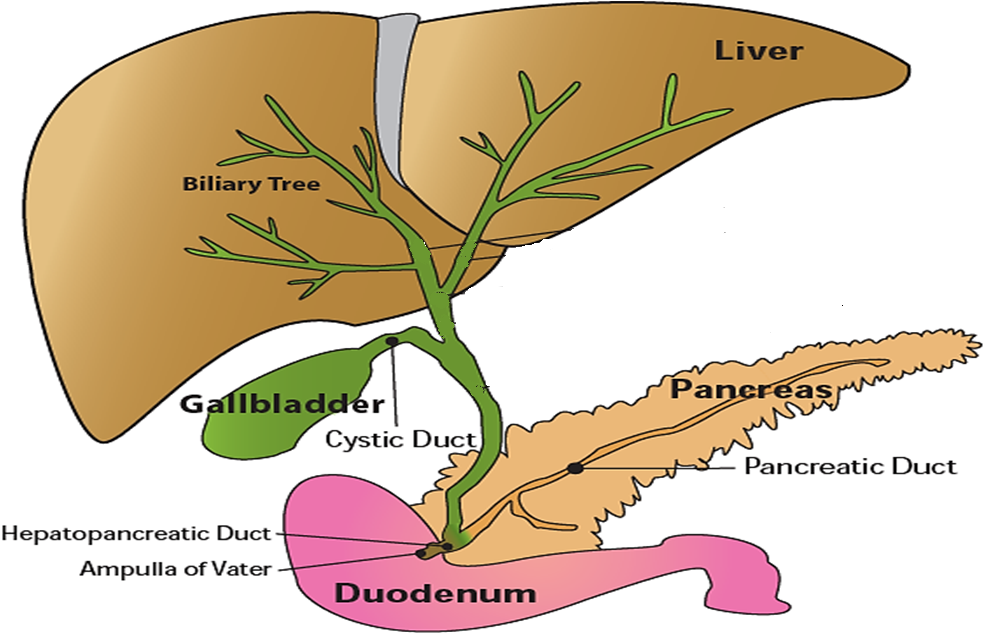 INTRAHEPATIC (iCCA)
10-20%
second-order bile ducts
iCCA =  10% of primitive liver cancer
    iCCA:HCC =  1:9
This scenario is changing !
Perihilar
   (pCCA)
    70-85%
Klatskin t.
Distal (dCCA)
          2-5%
CCA: incidenza (casi/100,000), Banales JM…Alvaro D. Nature Rev. 2016.
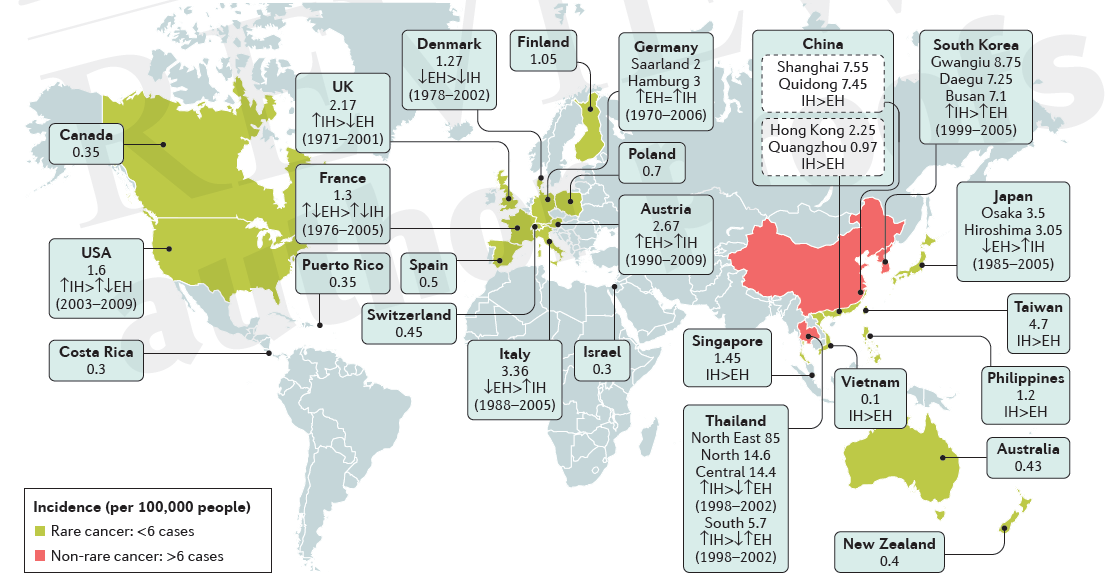 2014
IH > EH
EH > IH
CCA: trend temporale di incidenza  (Banales JM…Alvaro D. Nature Rev. 2016).
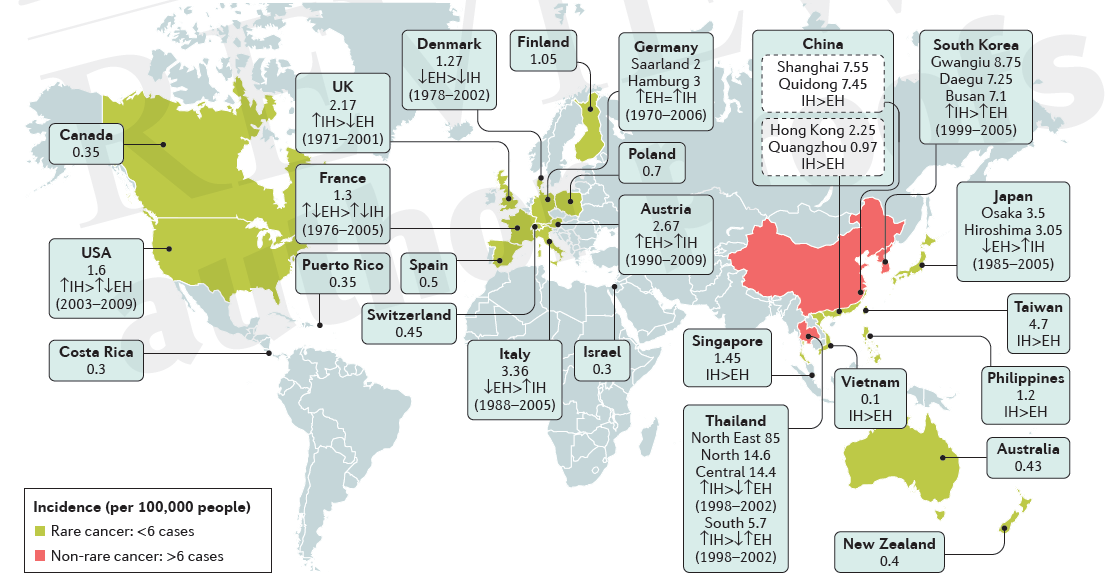 2014
 IH ,  EH
 IH,  EH
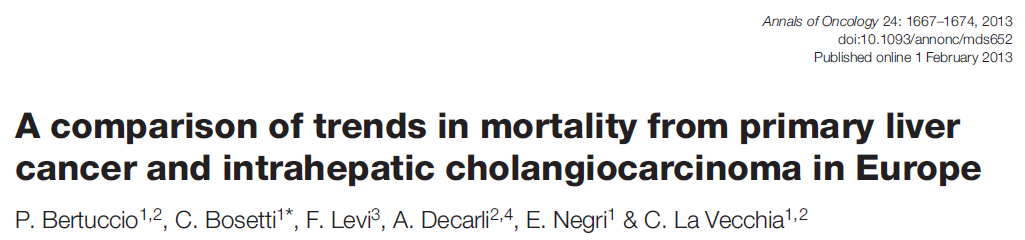 Joinpoint analysis for age-standardized (world population) death certification rates from intrahepatic cholangiocarcinoma (ICC) in 12 major selected European countries, the European Union (EU), the United States, Japan, and Australia, 1990–2010.
Joinpoint analysis for age-standardized (world population) death certification rates from primary liver cancer (PLC) in 12 selected European countries, the European Union (EU), the United States, Japan, and Australia, 1990–2010.
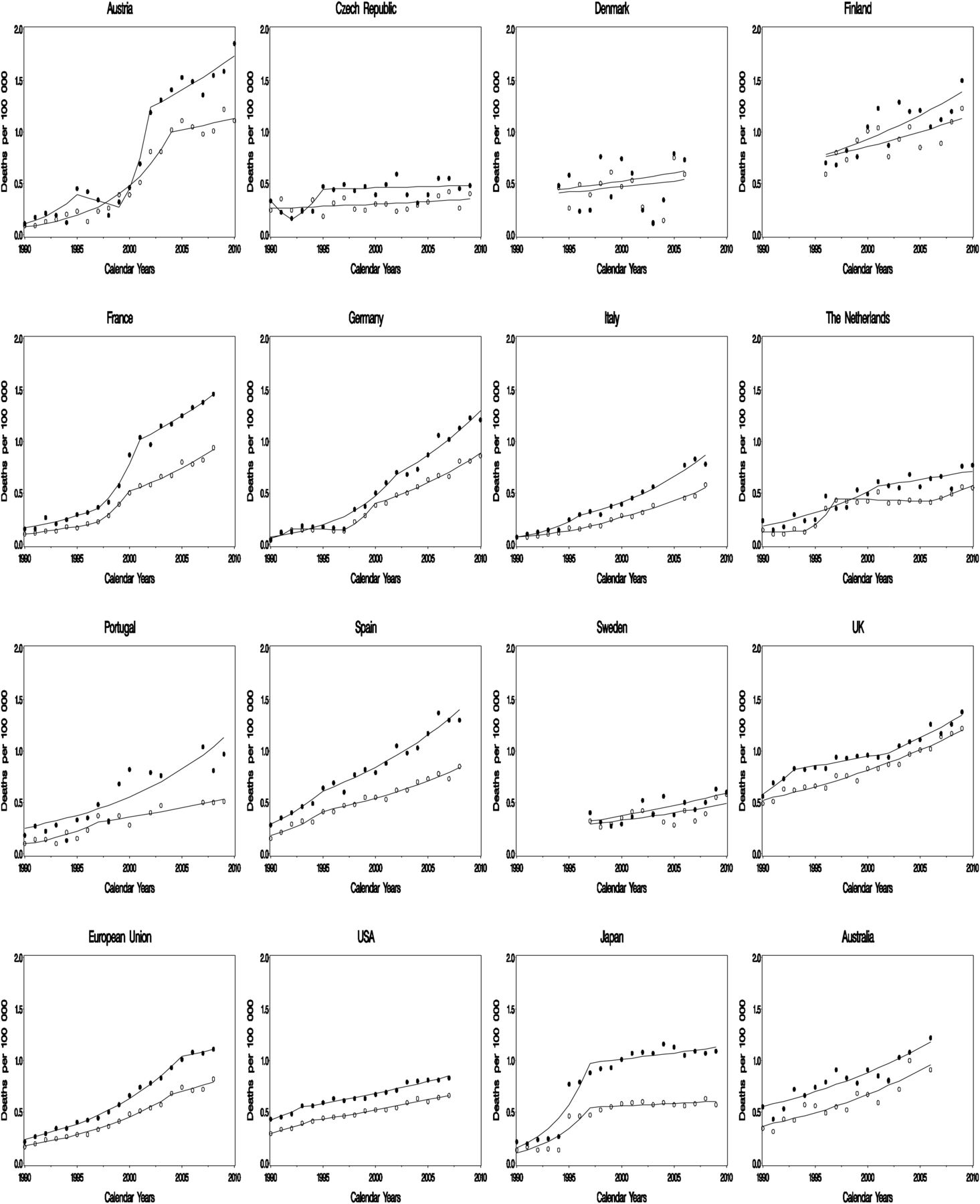 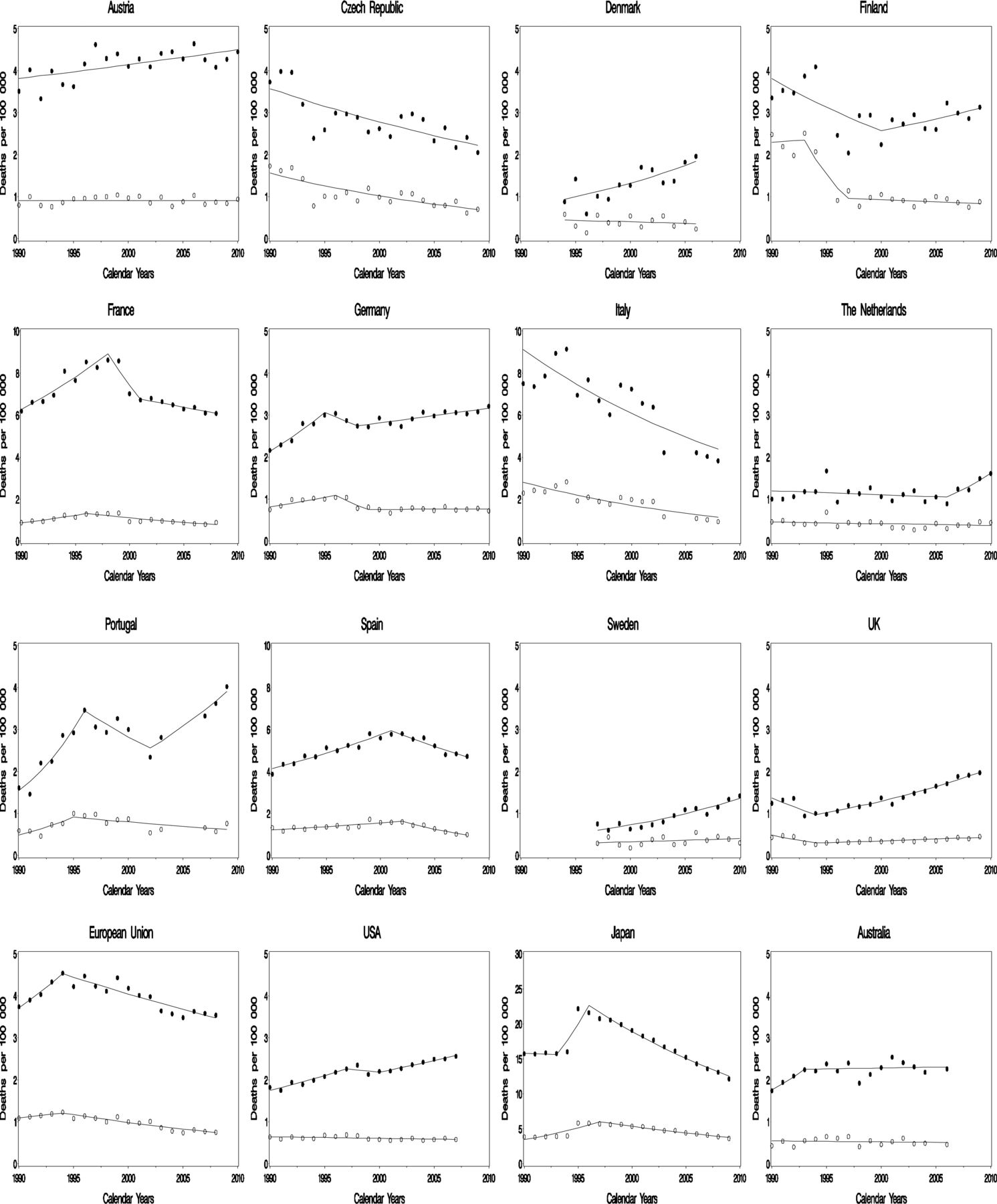 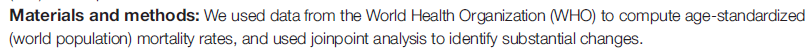 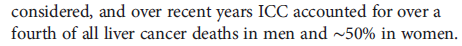 Reale o falso incremento dei incidenza (doppia negli ultimi  25 anni) di iCCA ?
    Possibili errori metodologici ?
L’aumento di incidenza di iCCA non è reale perché:- misclassificazione di pCCA come iCCA ?- miglioramento delle tecniche diagnostiche ?- minore diagnosi di carcinoma del fegato da sede   primaria sconosciuta (CUP).
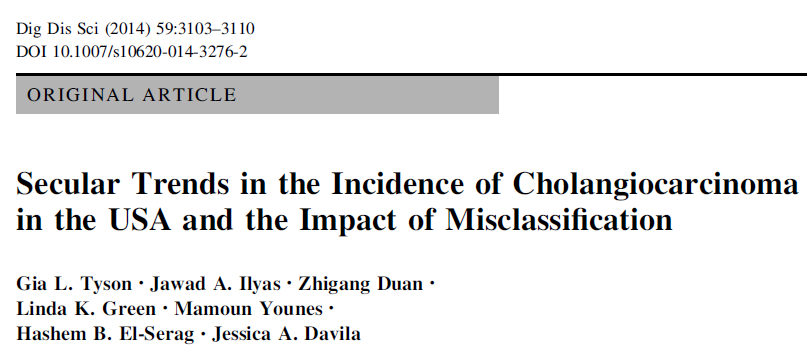 13 SEER registries
(9,840 CC cases, 1992–2007)
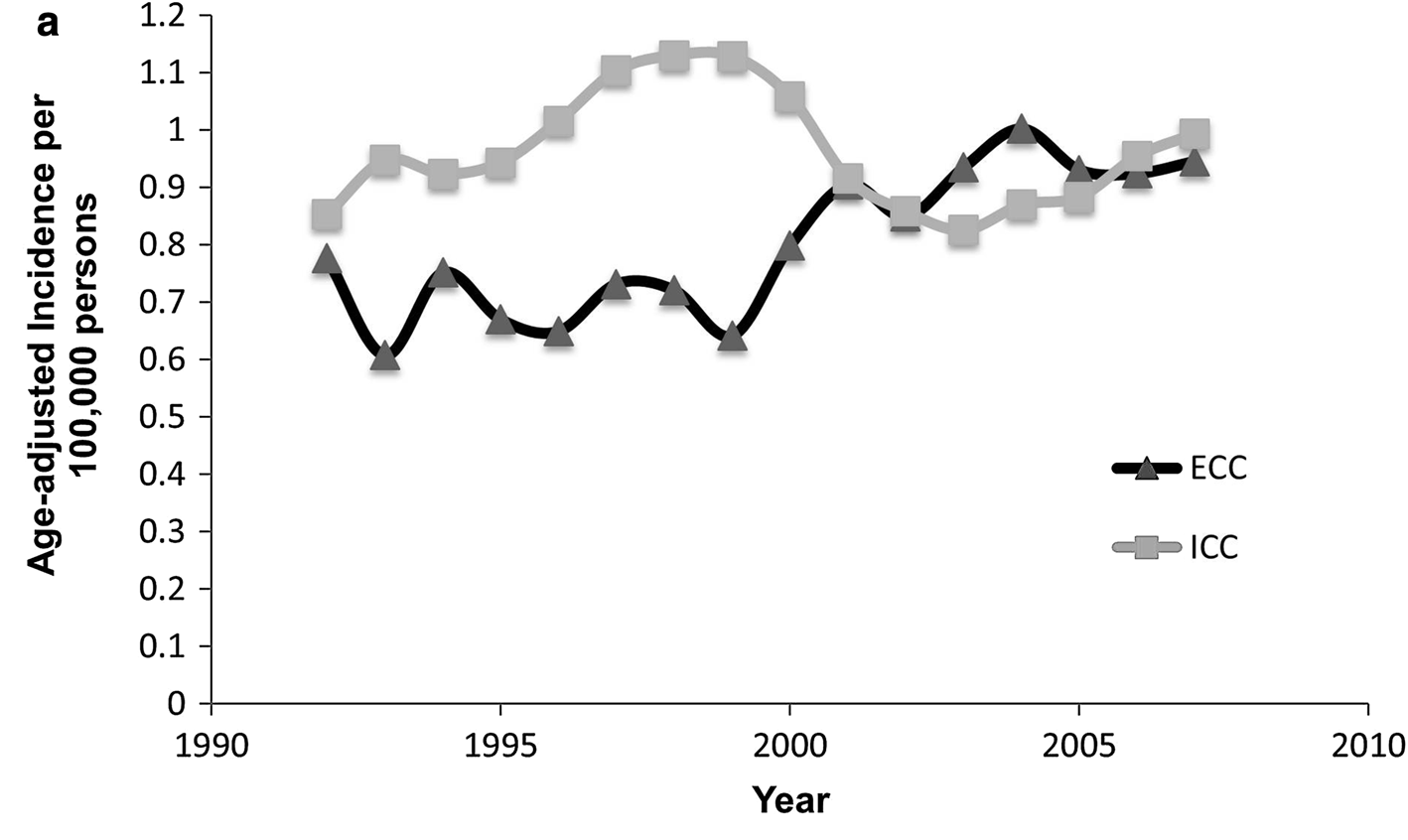 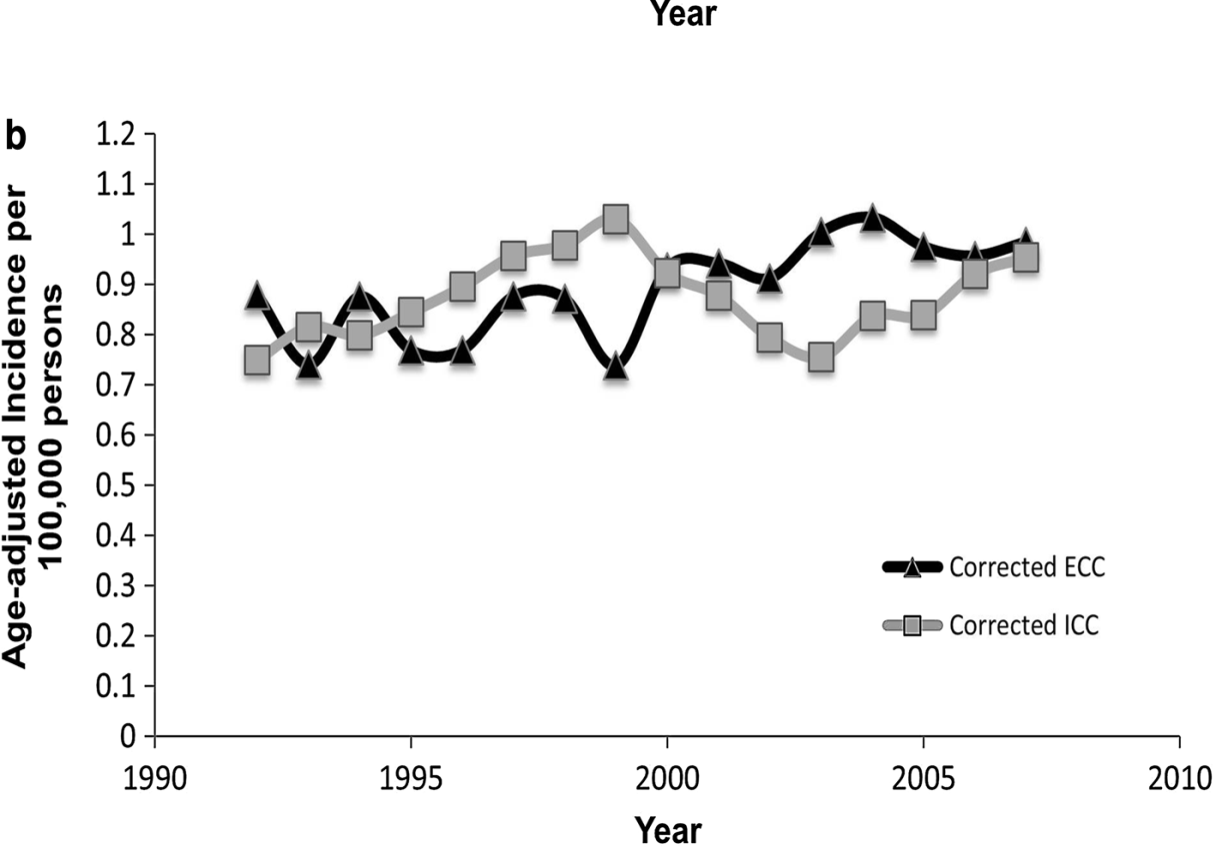 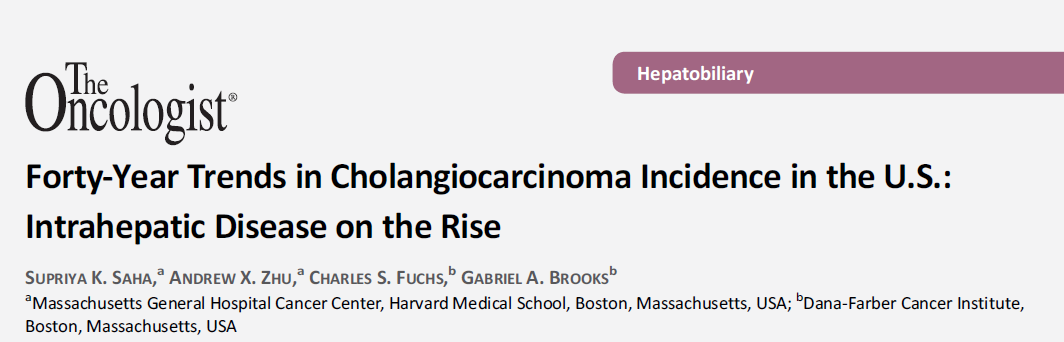 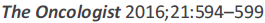 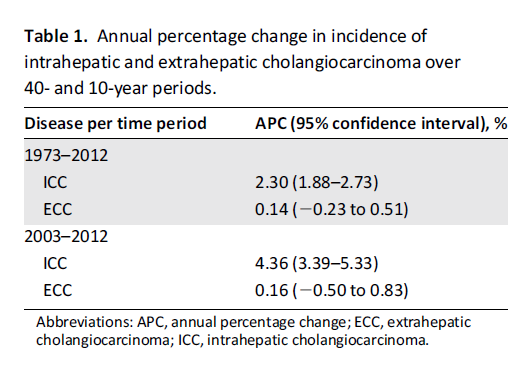 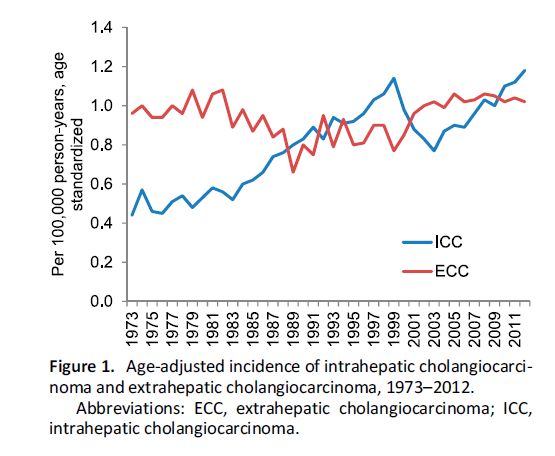 Incidenza di iCCA ed  eCCA da 9 registri italianii (1988-2002) 
e 13 registri (1997-2005)(Alvaro D. et al. DLD 2009)
9 registries
13 registries
eCCA
+ 3%/year
iCCA
+ 6%/year
+ 4%/year
Real or false increasing incidence of IH-CCA  ?
Bias ???
Reale o falso incremento dei incidenza (doppia negli ultimi  25 anni) di iCCA ?
    Possibili errori metodologici ?
L’aumento di incidenza di iCCA non è reale perché:- misclassificazione di pCCA come iCCA ?- miglioramento delle tecniche diagnostiche ?- minore diagnosi di carcinoma del fegato da sede   primaria sconosciuta (CUP).
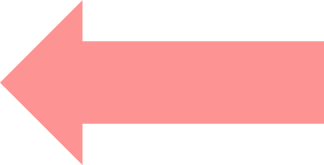 Proporzione di pazienti con differenti stradi di malattia alla diagnosi (Shaib Y. J.  Hepatology 2004).
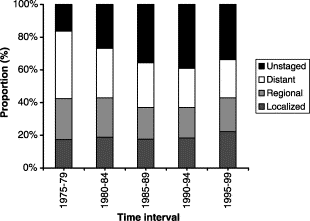 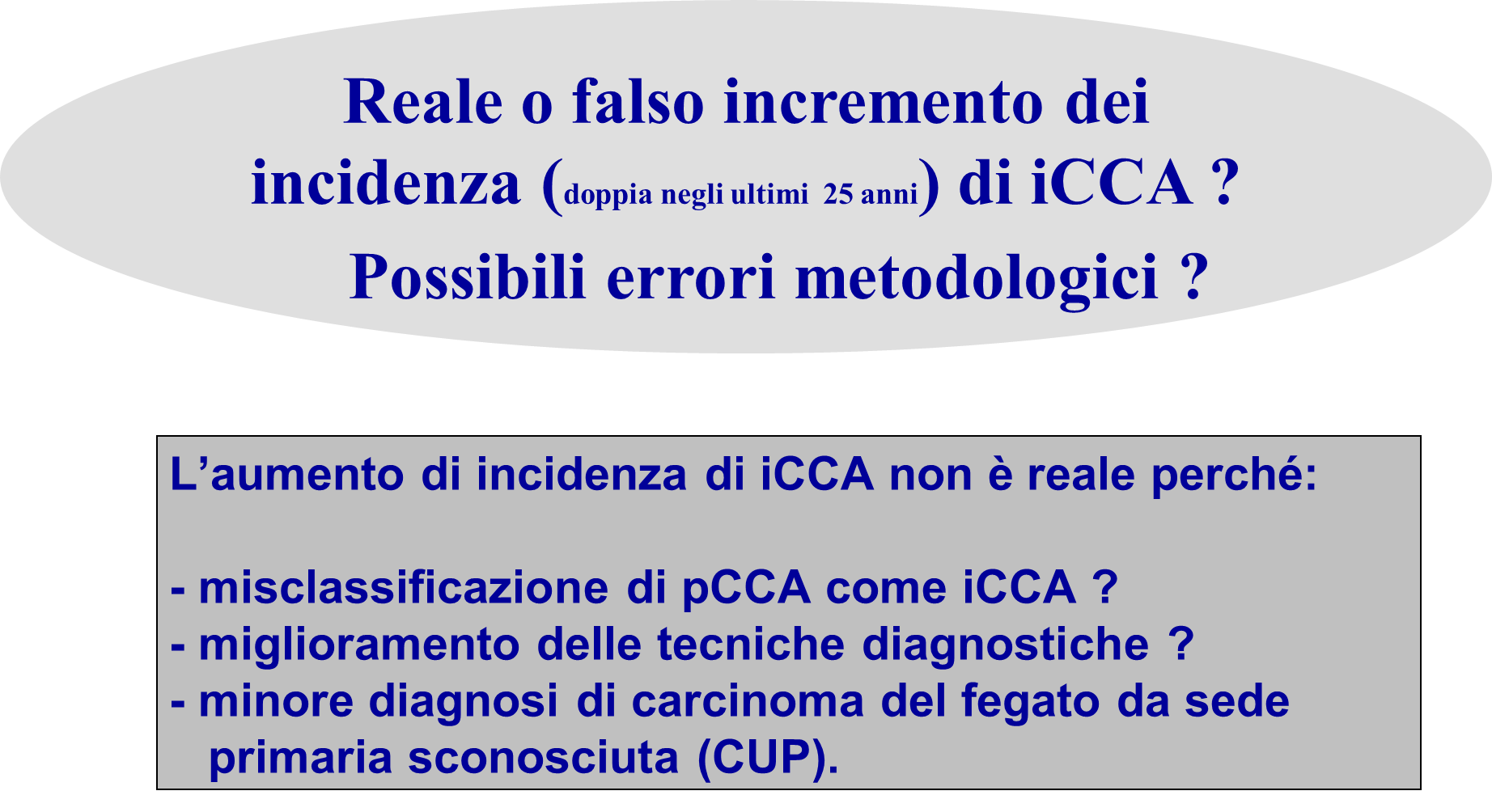 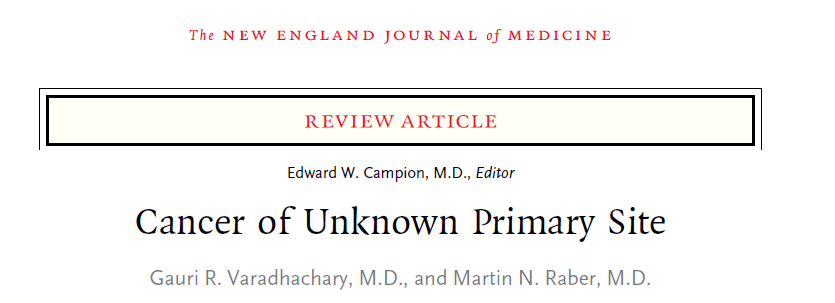 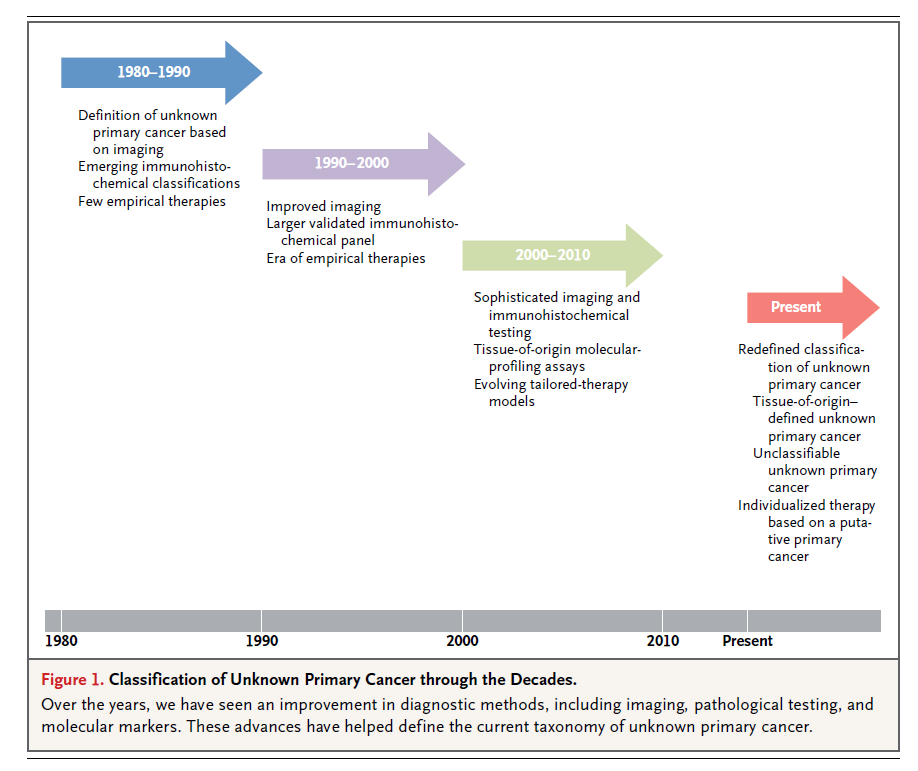 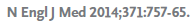 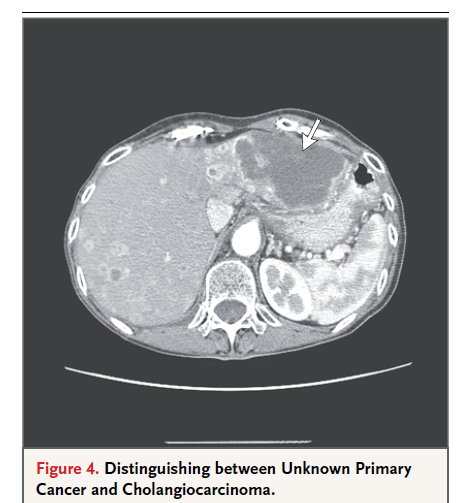 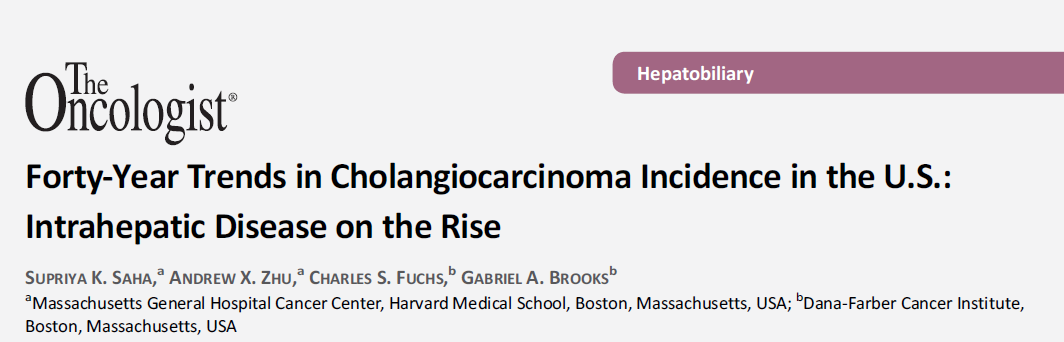 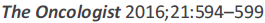 American Hepato-Pancreato-Biliary Association
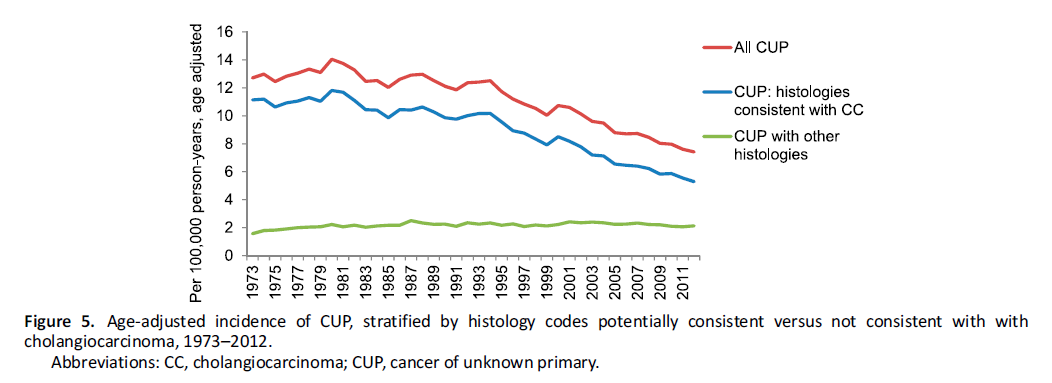 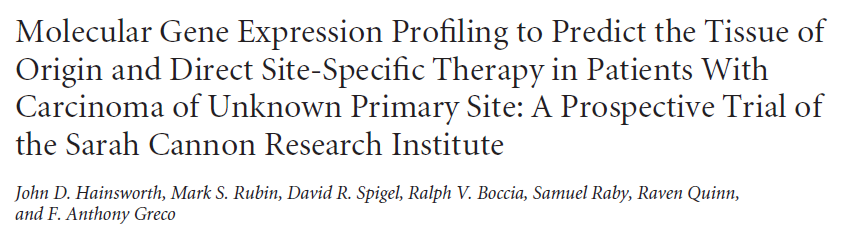 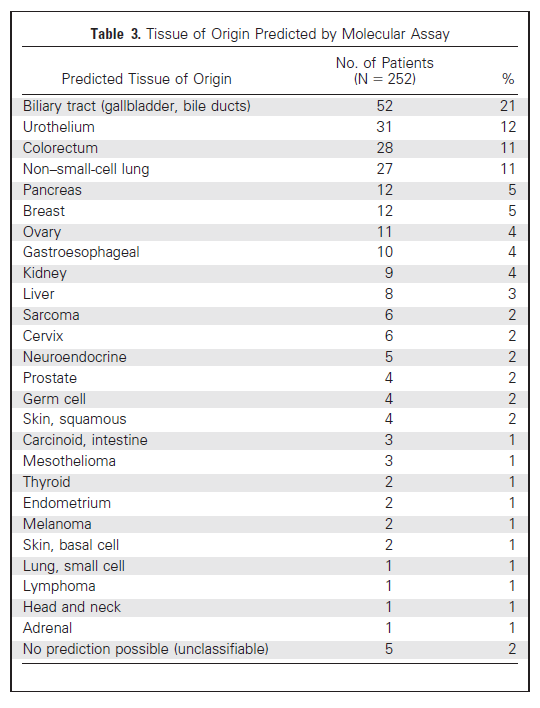 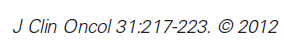 92-gene biomarker panel (RT-PCR–based protocol) and  computational approach ….
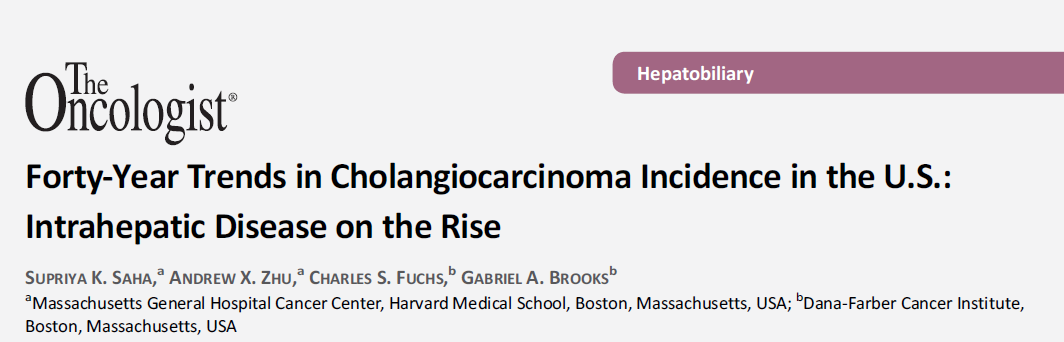 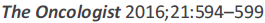 American Hepato-Pancreato-Biliary Association
USA, incidenza iCCA, anno  2005
0.6/100,000  iCCA  +
1.4/100,000  CUP-iCCA
2/100,000  vs HCC 5-6/100,000 (1:3)

            Italia, incidenza iCCA, anno 2005
1/100,000      iCCA +
2.1/100,00 0  CUP-iCCA
3.12/100,000   vs  HCC 12,4  (1:4)
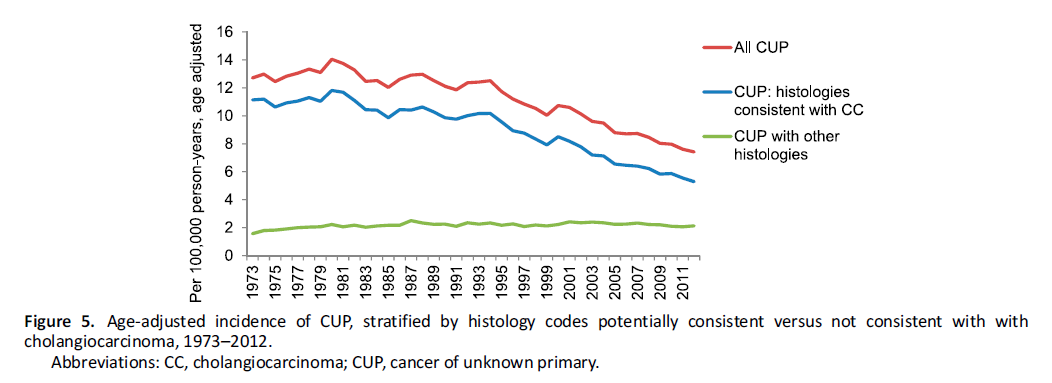 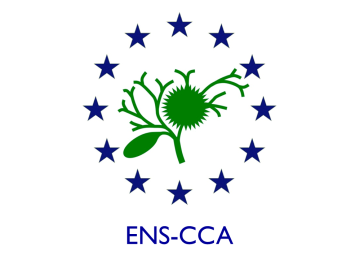 ENS-CCA 
Network Europeo per lo Studio 
del COLANGIOCARCINOMA (CCA)
Grant Europeo  COST_ACTION (5 anni, circa 1.5 M. Euro)
N. 40 Gruppi di Ricerca da N. 13 paesi europei
Austria, Denmark, France, Germany  (N. 3 research groups), Italy  (N. 6 research groups), The Netherlands, Norway, 
Poland, Portugal, Spain (N. 4 research groups), Sweden, Switzerland, United Kingdom (N. 3 research groups)

N. 7 centri USA come International Advisors/Collaborators
II Biannual ENSCCA Congress
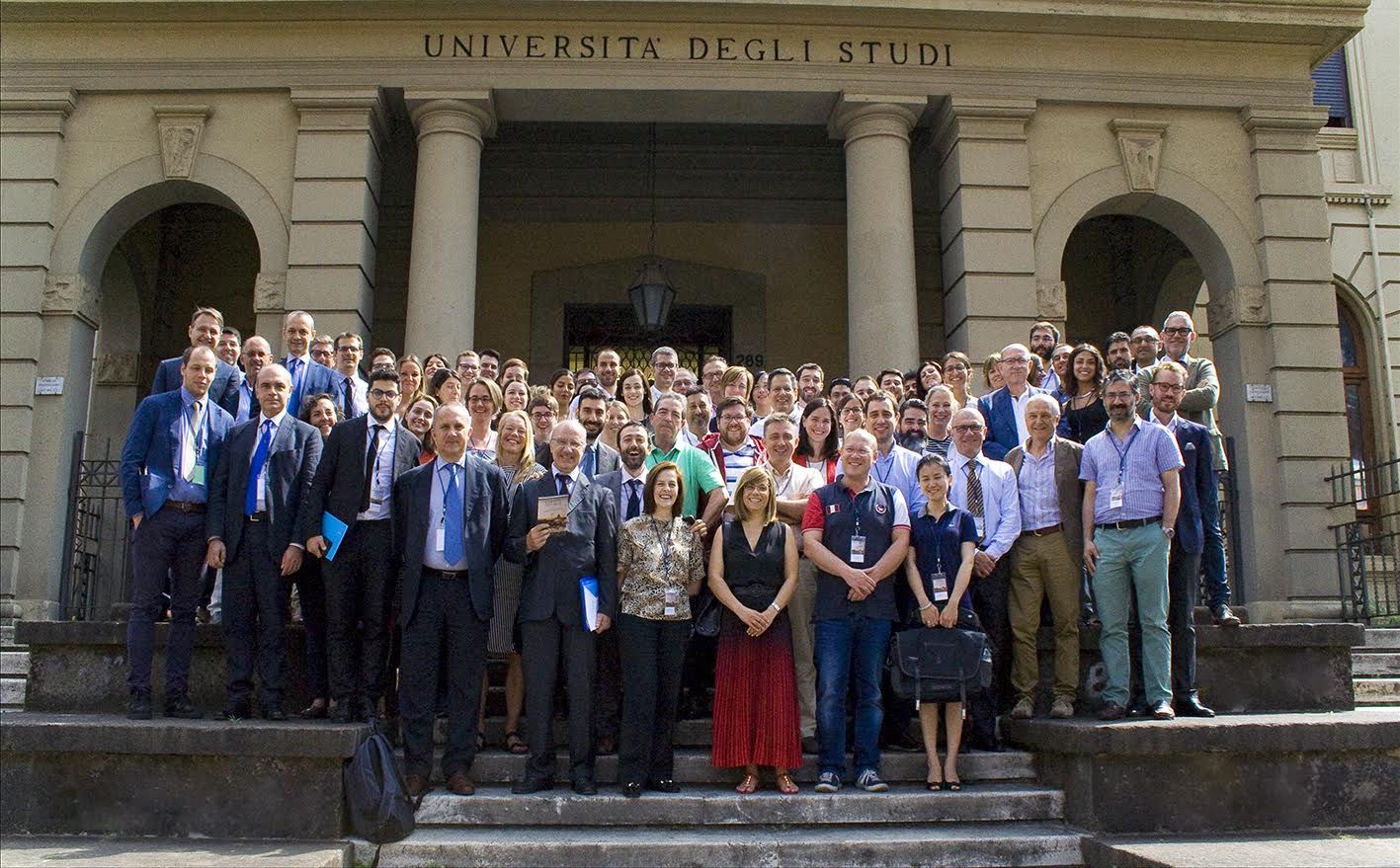 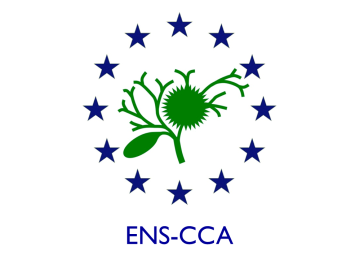 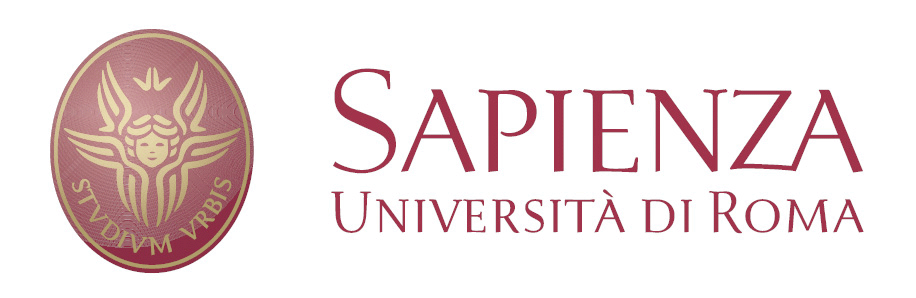 N. 168  attenders from N. 12 european countries,  
12 from USA

N. 55 speakers (N. 8, USA)
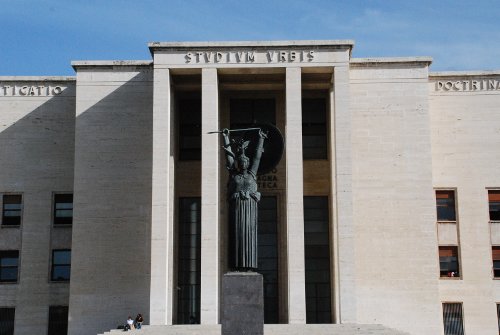 June 21-23, 2018  ·  Rome
Organizers
D. Alvaro, J. Banales, A. Benedetti, E. Gaudio, M. Marzioni.
European CCA registry: status
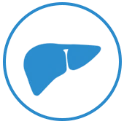 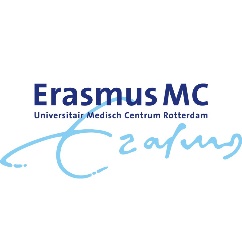 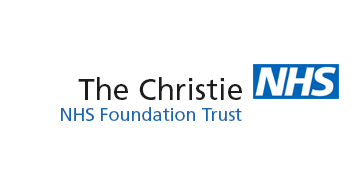 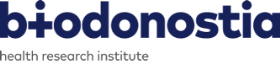 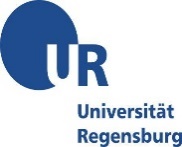 1,604 patients
(14 Institutions)
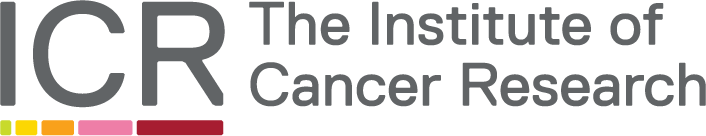 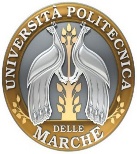 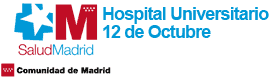 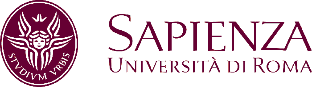 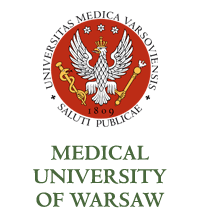 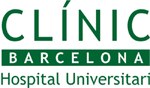 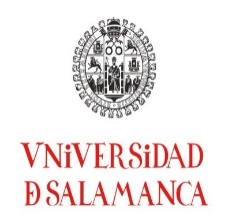 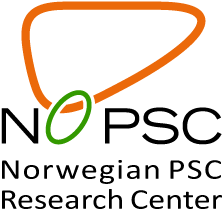 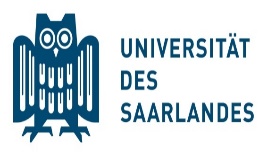 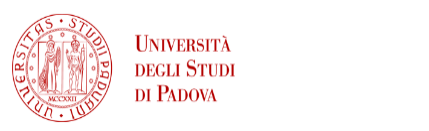 General info
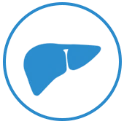 Gender
Age
Median: 68 years
Mean: 63.95 years (Q1:58.0 / Q3:75.0)
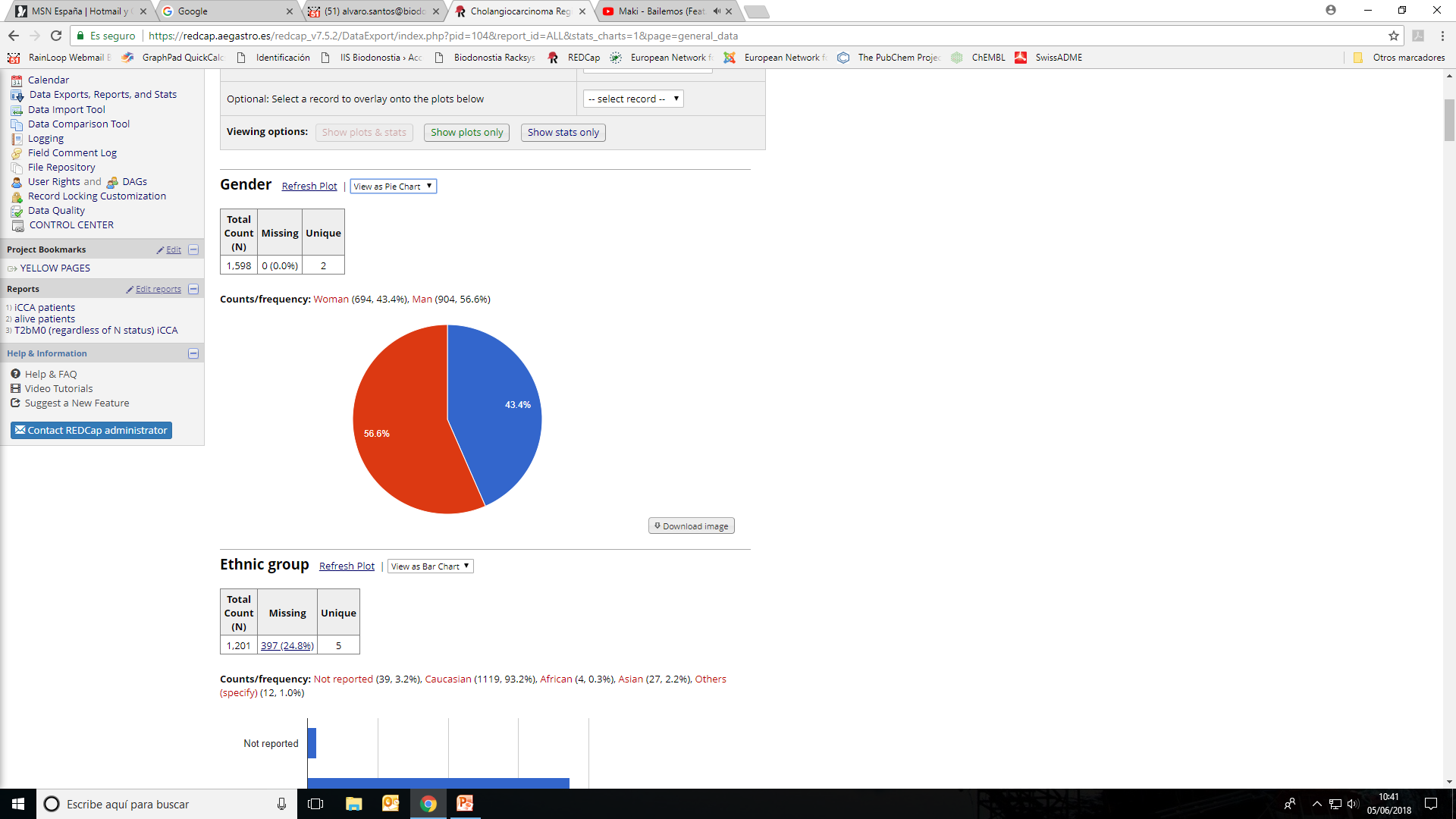 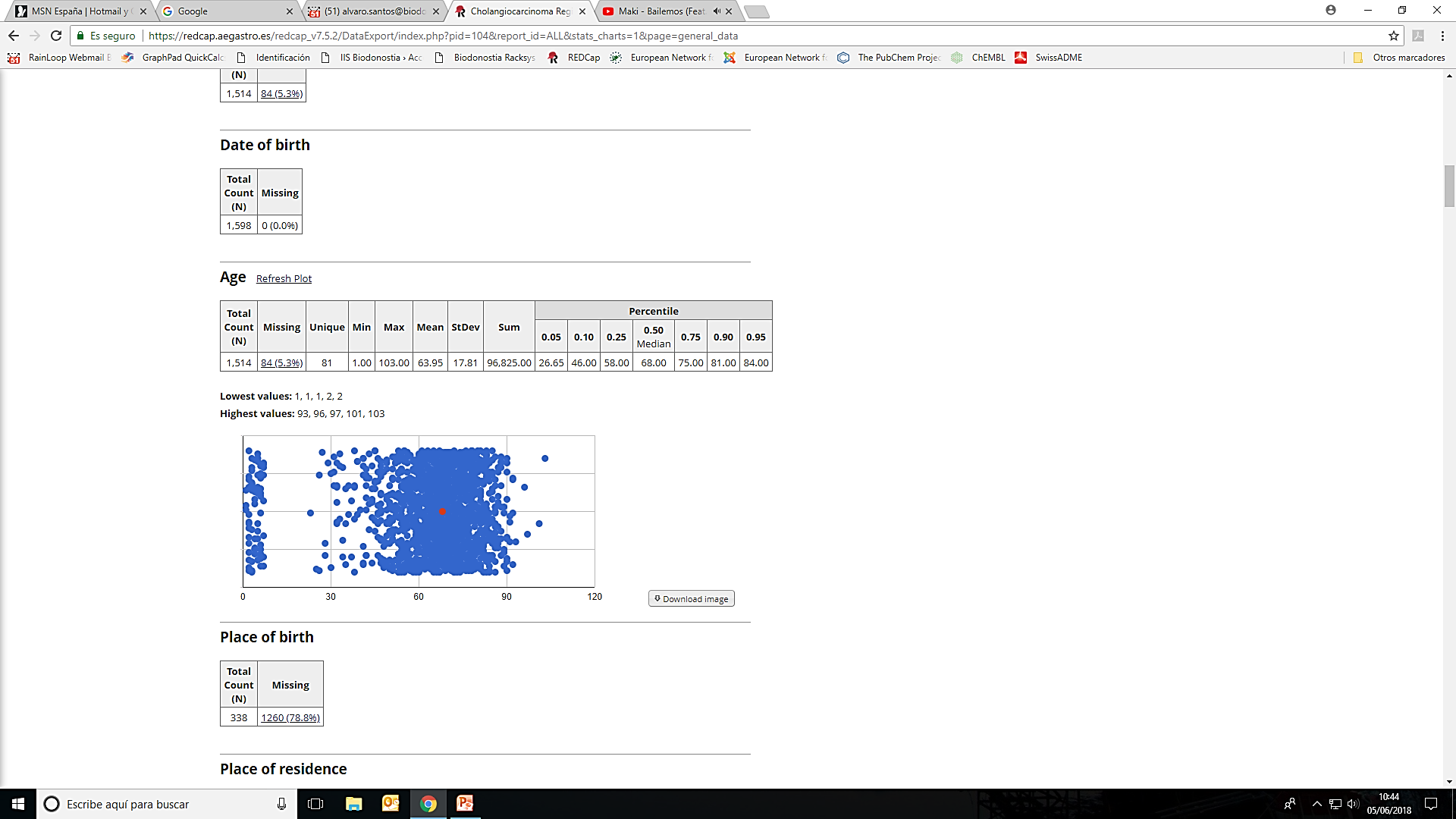 Women
Men
(695)
(909)
Ethnic group
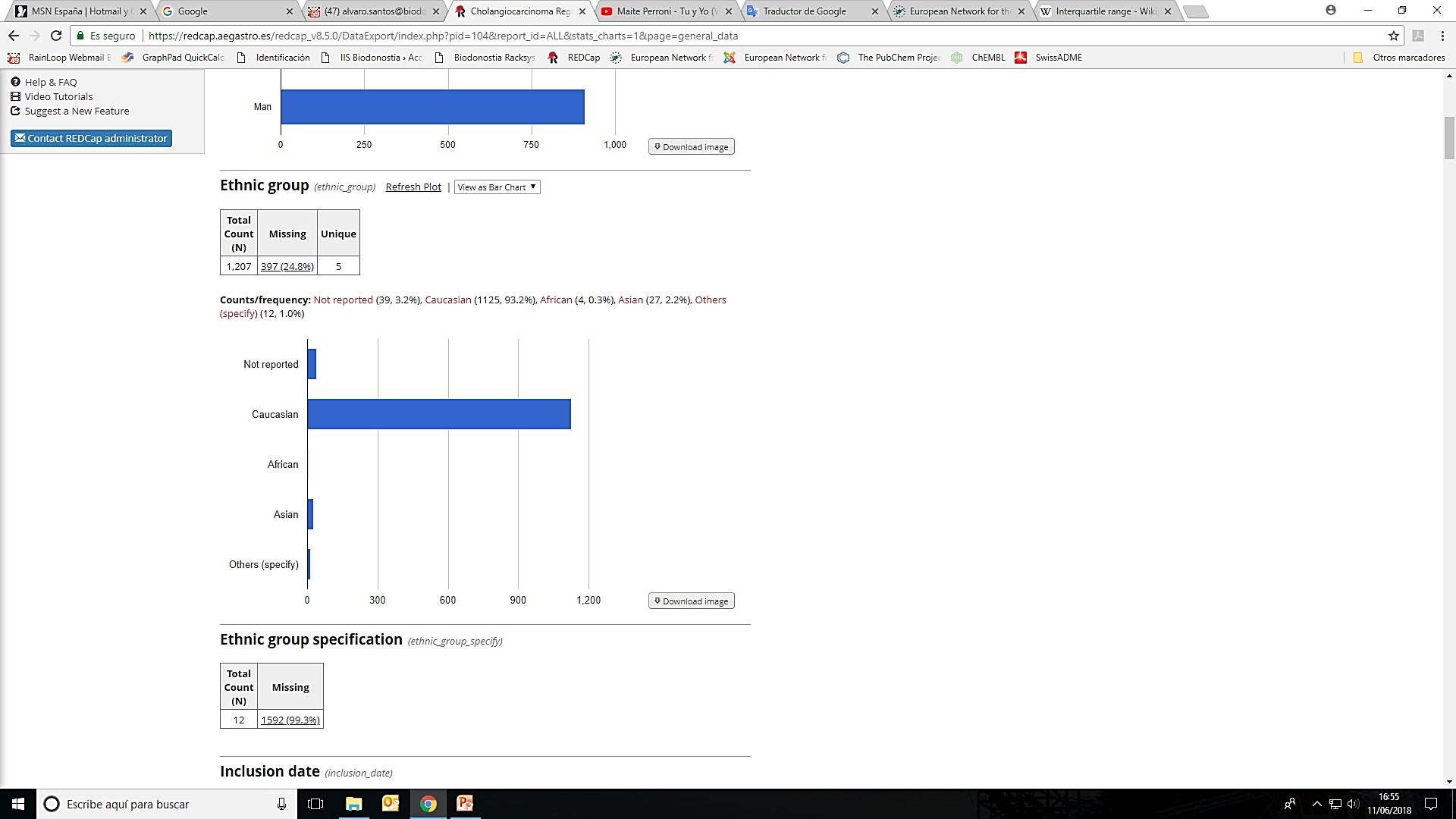 Not reported
39 (3.2%)
1125 (93.2%)
Caucasian
African
4 (0.3%)
Asian
27 (2.2%)
Other
12 (1.0%)
General info
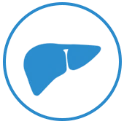 Associated pathologies ! Risk factors (?)
Inflammatory
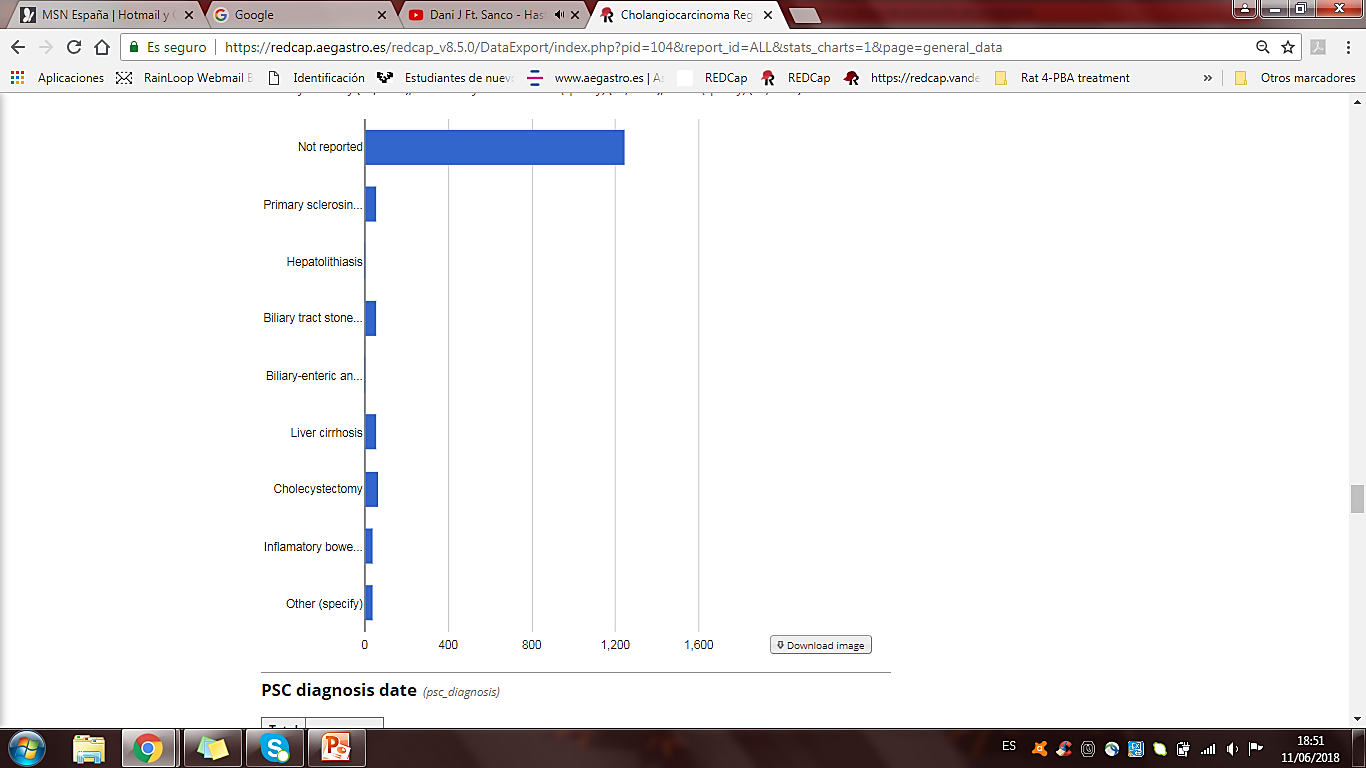 PSC
56 (3.8%)
Hepatolithiasis
3 (0.2%)
Biliary tract stone
54 (3.6%)
Biliary-enteric anastomosis
3 (0.2%)
Liver cirrhosis
58 (3.9%)
Cholecystectomy
63 (4.2%)
Imflammatory bowel disease (IBD)
38 (2.6%)
Other
37 (2.5%)
Drug/Toxins
Infectious
Smoking
224 (20.3%)
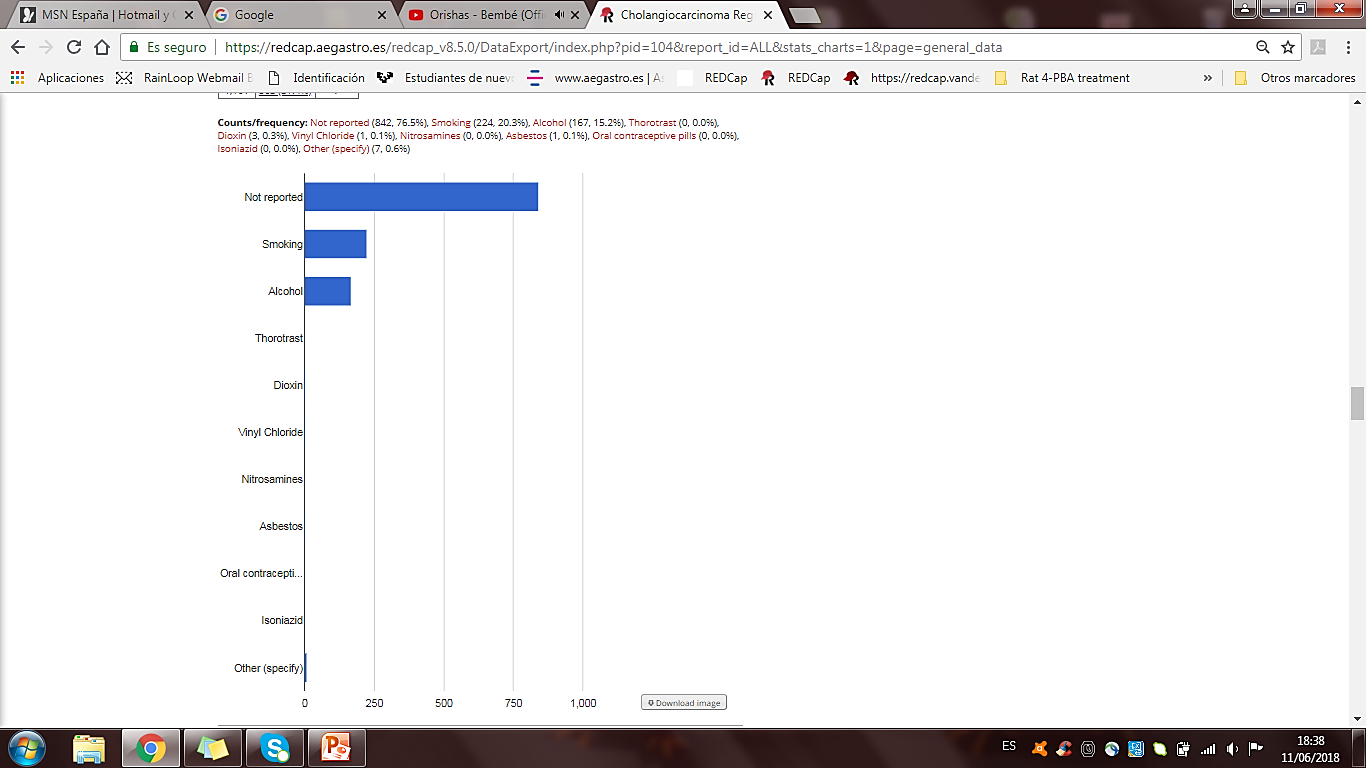 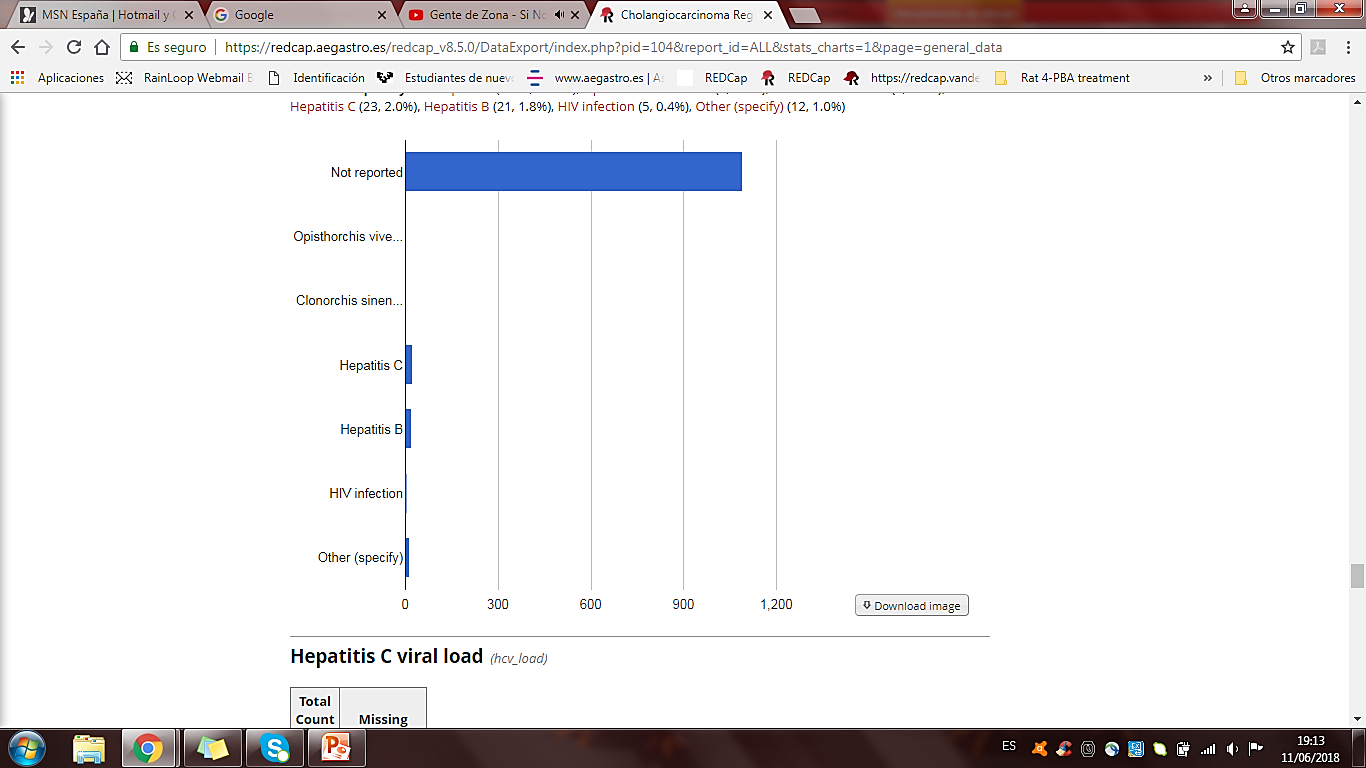 Hepatitis C
Alcohol
23 (2.0%)
167 (15.2%)
Hepatitis B
21 (1.8%)
Other
7 (0.6%)
HIV
5 (0.4%)
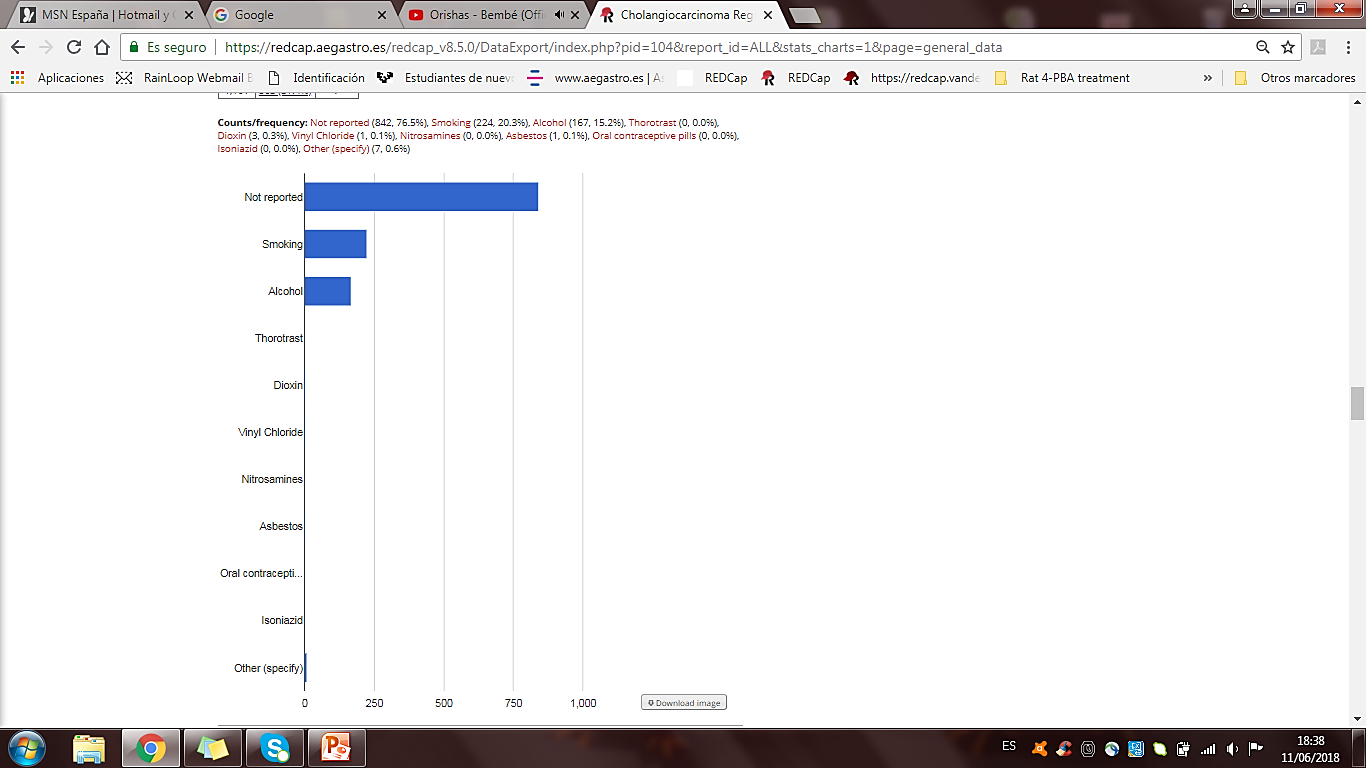 Other
12 (1.0%)
General info
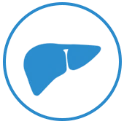 Body Mass Index (BMI)
Obesity (BMI ≥30)
Median: 25 
Mean: 25.55 (Q1:22.0 / Q3:28.0)       
(NR:18.5-24.99)
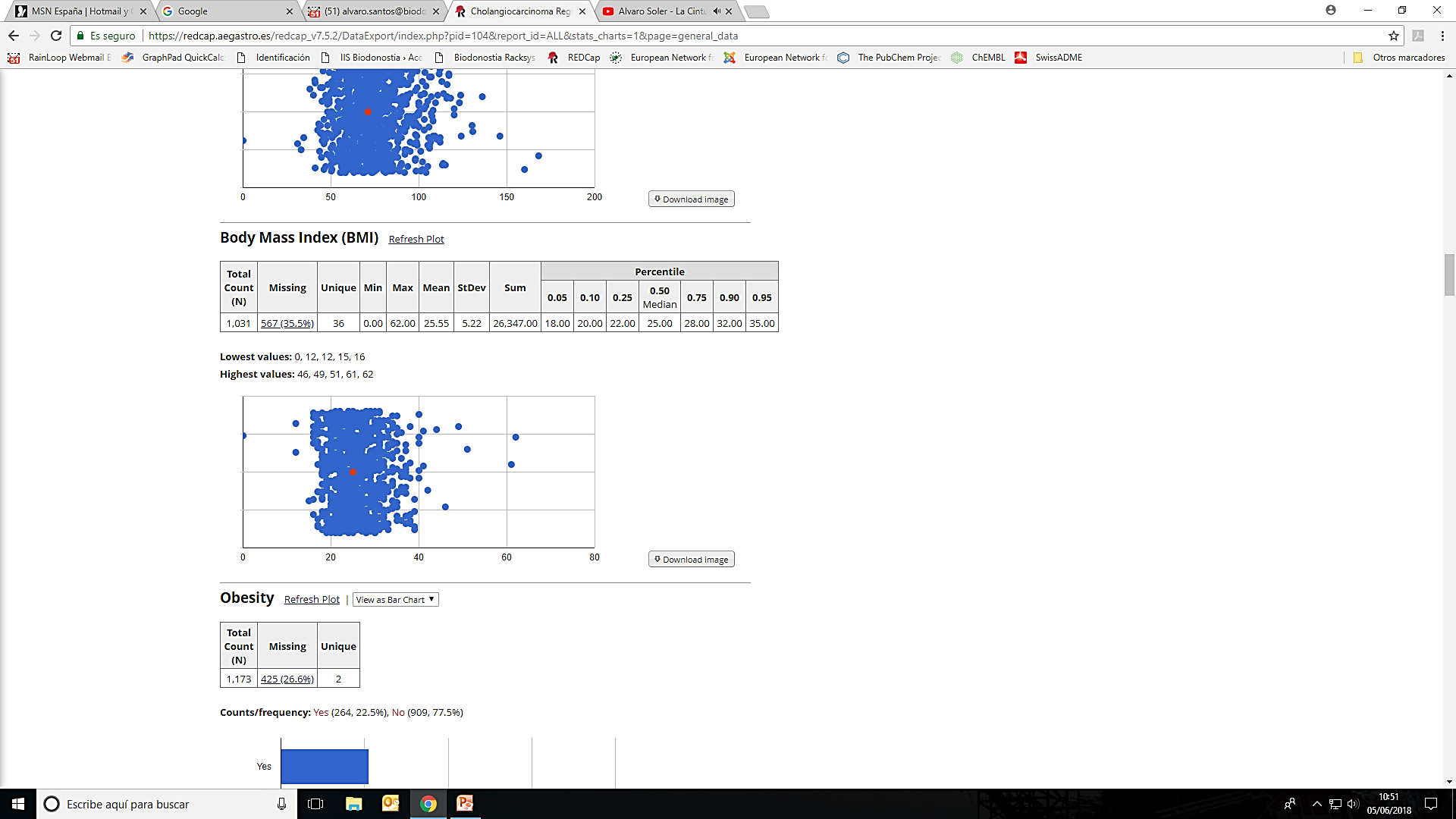 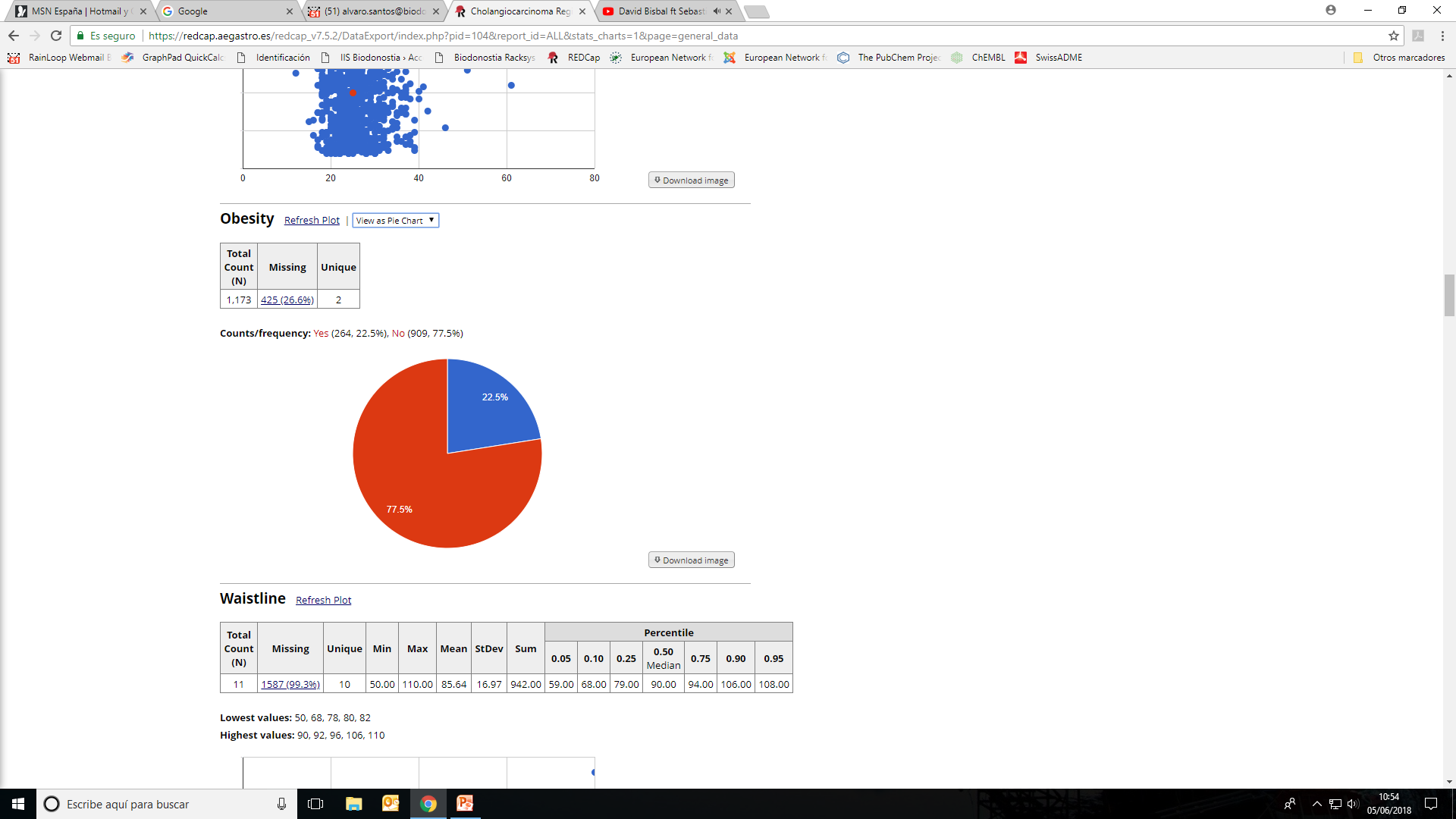 Yes
No
Diabetes Mellitus
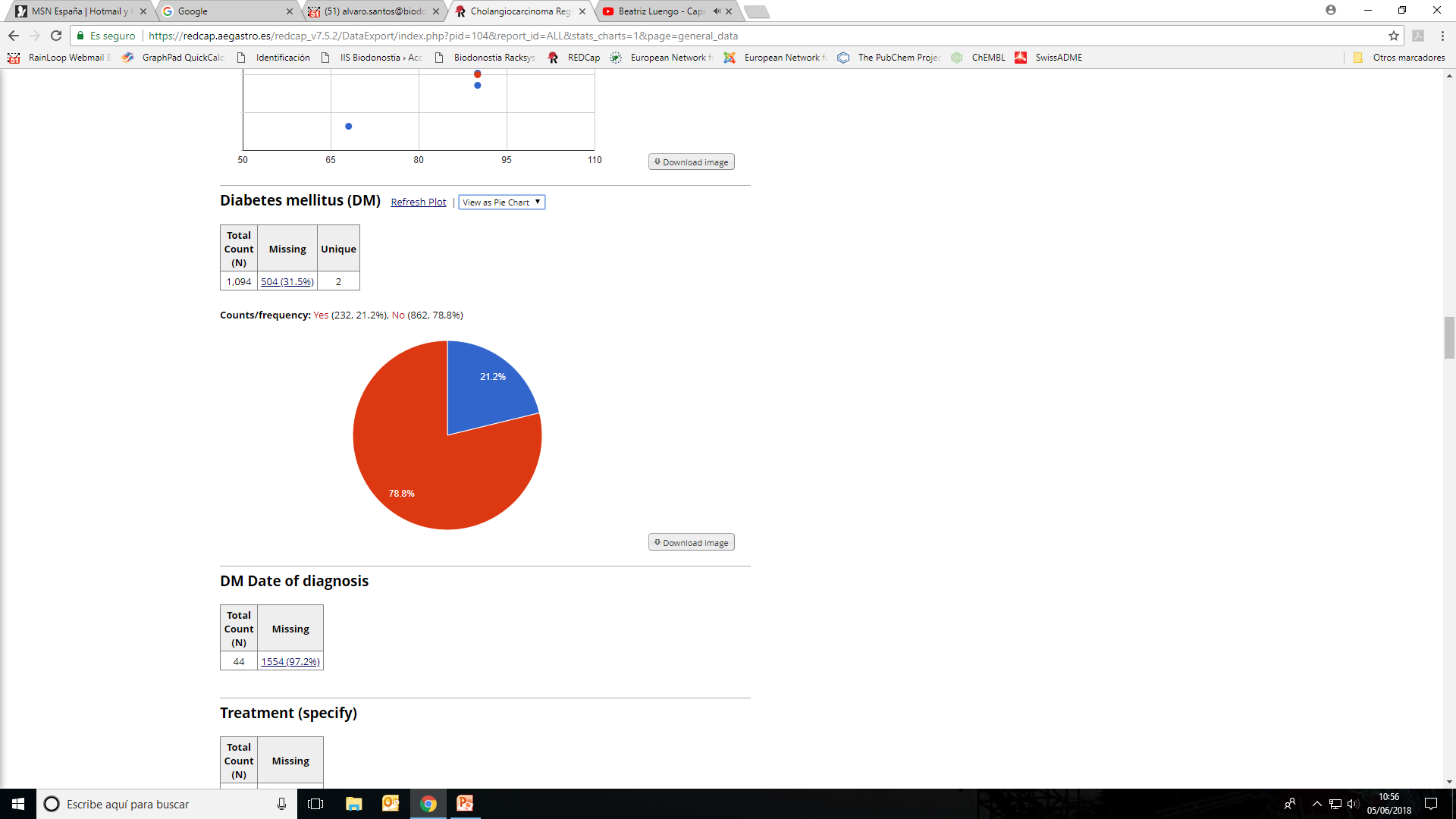 Yes
(233)
(265)
No
(913)
(867)
CCA features at diagnosis
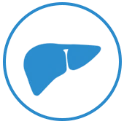 Type of CCA (location)
Mass lesions
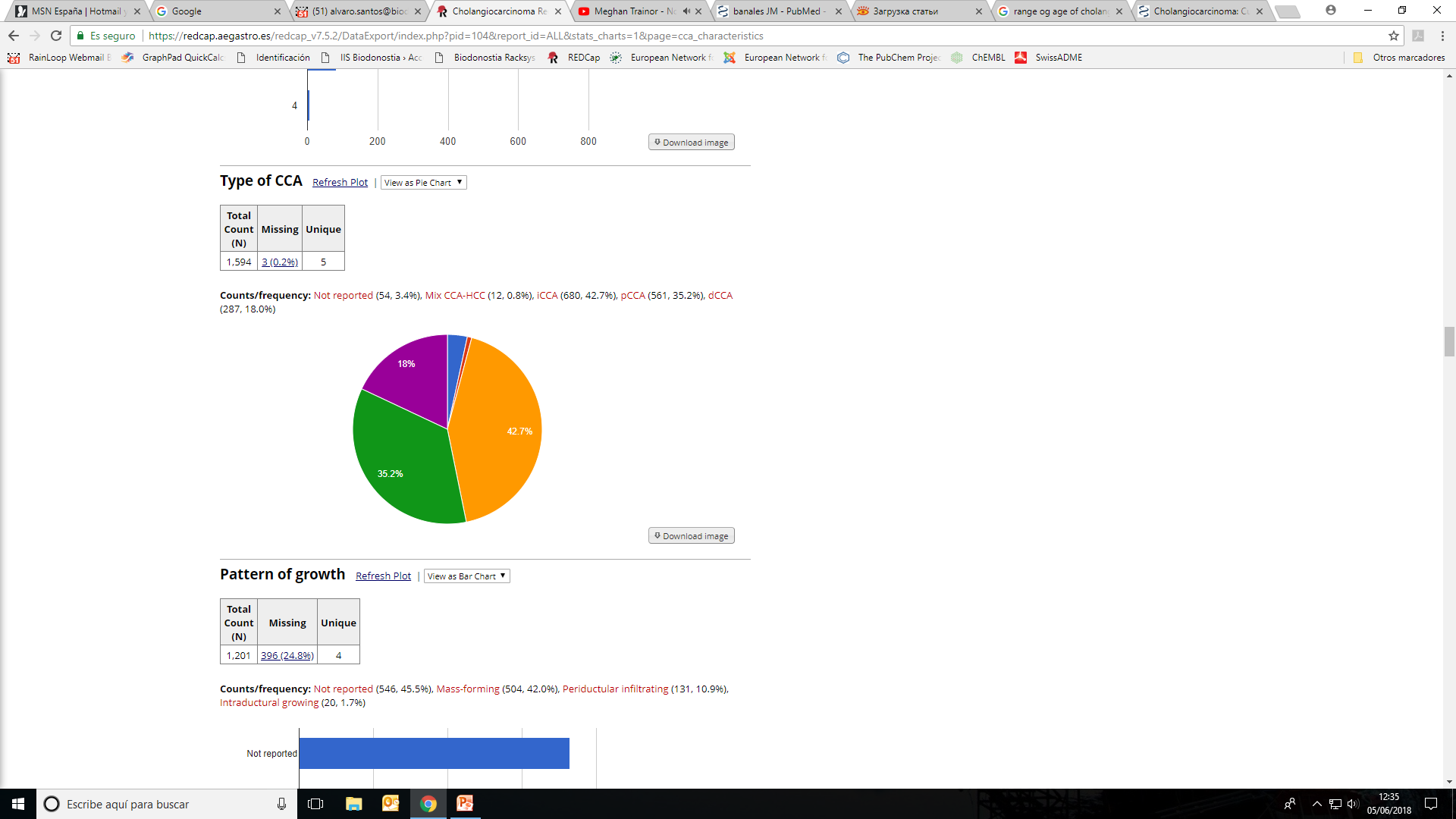 (288)
iCCA
Unicentric ≤ 3cm
pCCA
Unicentric > 3cm
dCCA
Multicentric
Mix CCA-HCC
Not reported
Not reported
(683)
(562)
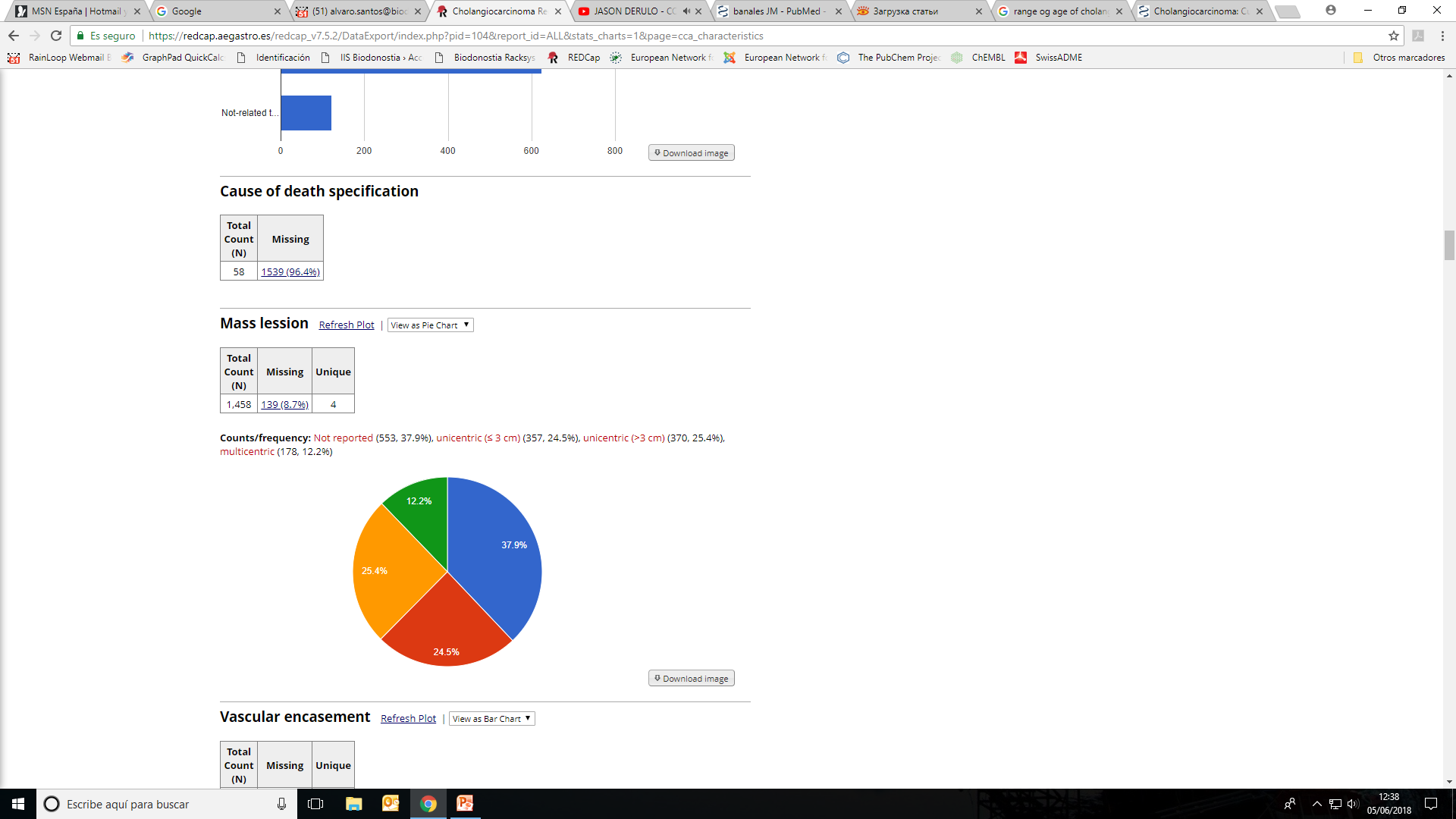 (178)
(555)
(371)
(360)
Need International Consistency in Classification of CCA – to allow accurate monitoring of epidemiology
ICD-11 and ICD-O-3, are currently in use
In clinical practice and published literature, most CCA are pCCA (50-60%) and a minority are iCCA or dCCA (approx. 20% each)
ICD-10 (and previous) have separate topography codes for iCCA (C22.1) and dCCA  (C24.0) but none for pCCA
ICD-O-3 (and previous) has no topographical code for pCCA.  It has a morphological code for pCCA, and it does not have a specific morphological codes for iCCA or dCCA
Specialists in the field of CCA, whether pathologists, surgeons, radiologists, oncologists, gastro/hepatologists, epidemiologists etc. generally agree that CCA should be divided into three distinct sub-types: intra (iCCA), peri-hilar (pCCA) and distal/extrahepatic (dCCA), as each of these three sub-types has a distinct epidemiology, biology, prognosis and clinical management approaches
24
Need International Consistency in Classification of CCA – to allow accurate monitoring of epidemiology
ICD11 out this week will resolve this
Proposed:

2C18.0 Hilar Cholangiocarcinoma
2C12.10 Intrahepatic cholangiocarcinoma

2C15.0 Extrahepatic cholangiocarcinoma: Adenocarcinoma of biliary tract, distal bile duct

Similar needed for ICD-O 4 i.e. three separate topography/morphology codes for iCCA, pCCA and dCCA
25